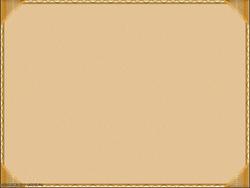 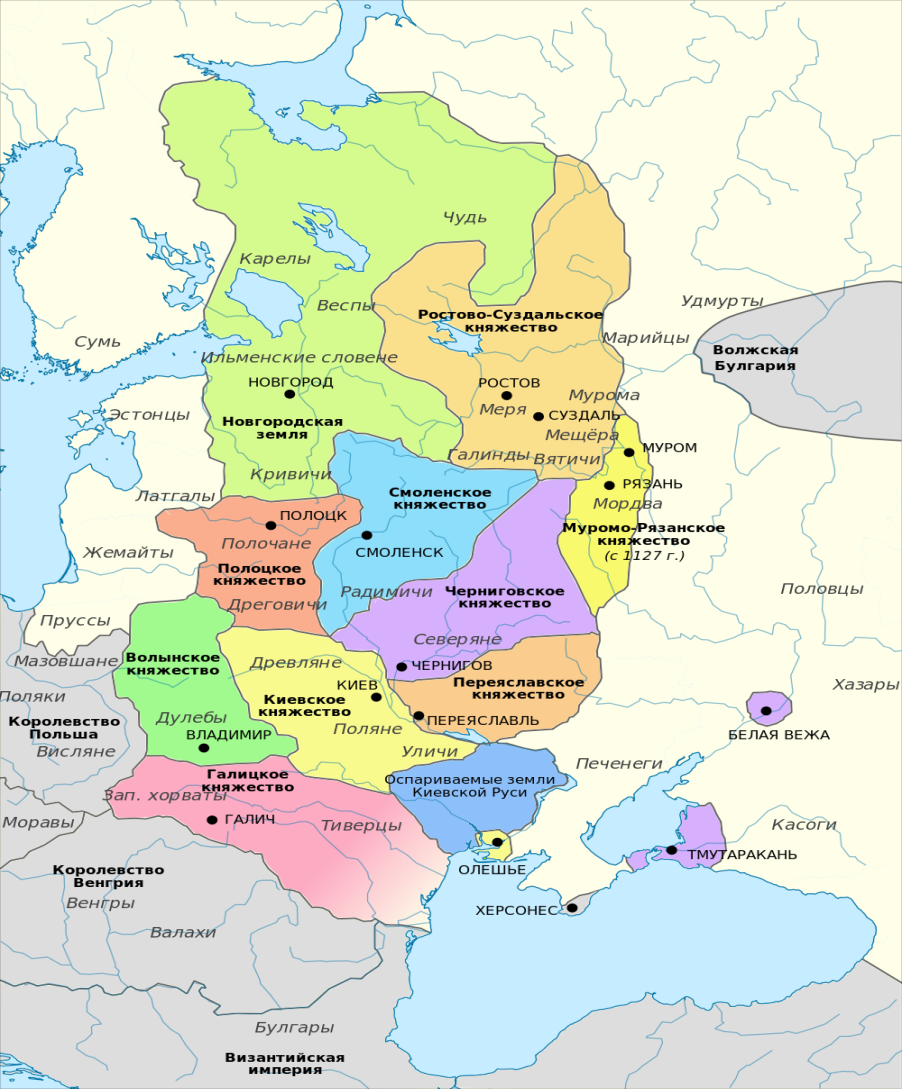 «При этом-то, пожалуй,               порядок бы и был; Но  из любви он к детям
всю землю разделил.Плоха была услуга, а дети, видя то,давай тузить друг друга, 
кто как и чем во что!»
(А.К. Толстой)
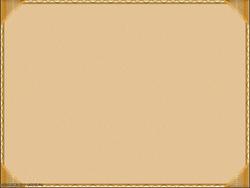 Начало раздробленности  Древнерусского государства
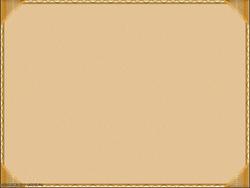 распад
слабая власть
ПРИЧИНЫ
Раздробленность
междоусобные войны
самостоятельность
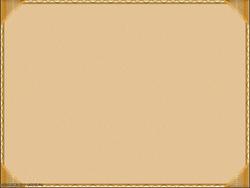 Задание
Какой наказ оставил сыновьям Ярослав Мудрый?
Как решался вопрос с передачей власти?
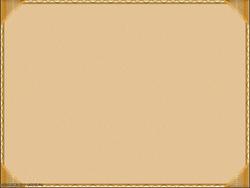 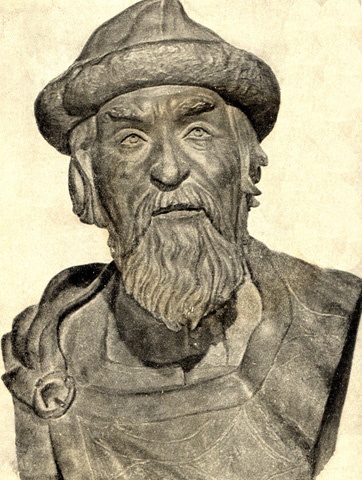 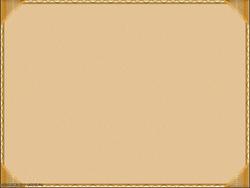 подобный порядок наследования престола называется 





(ГОРИЗОНТАЛЬНЫМ)
очередным
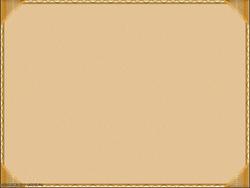 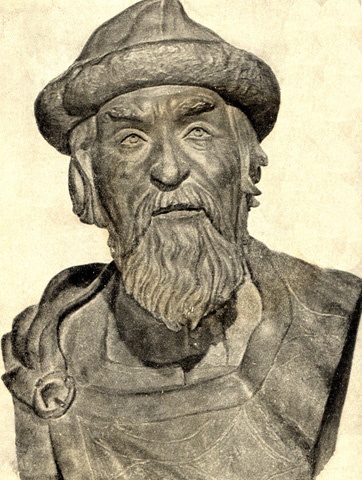 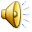 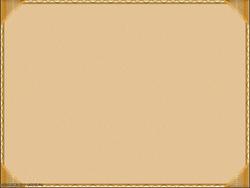 ПОЛОВЦЫ
«Половцы» — это русское название кипчаков, пришедших из Средней Азии и покоривших степные пространства до Урала в середине  XI в. Название это произошло, предположительно, от русского слова «полова» — «солома», так как волосы у этих кочевников были соломенного цвета.
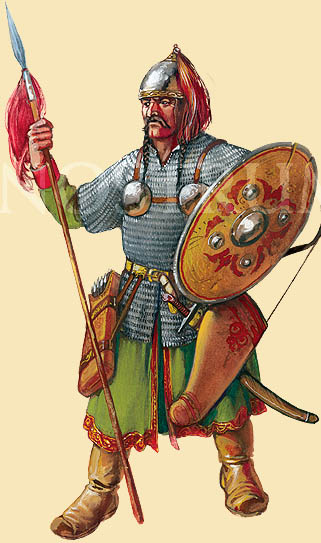 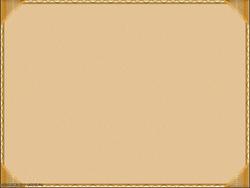 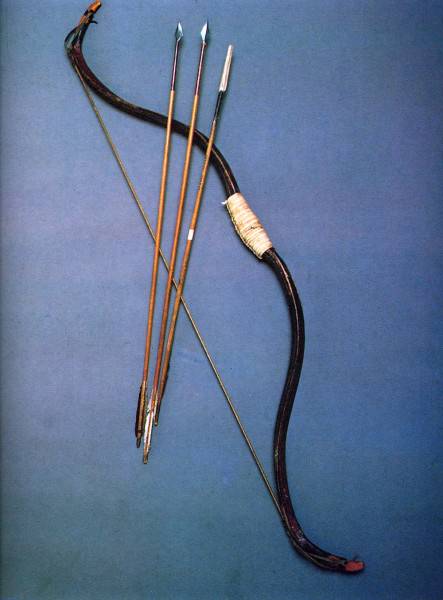 Лук и стрелы
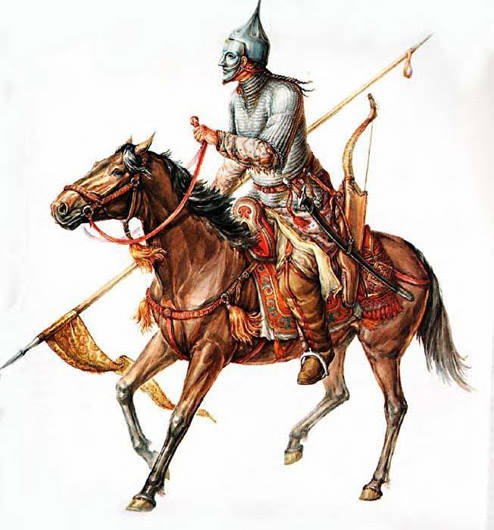 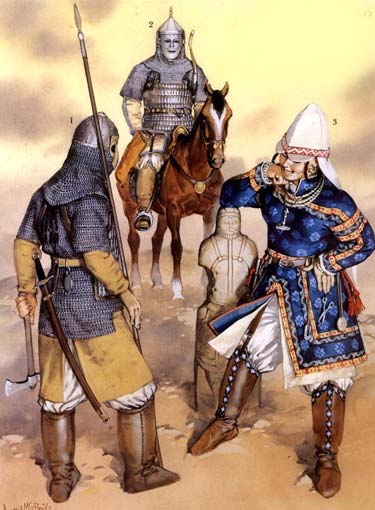 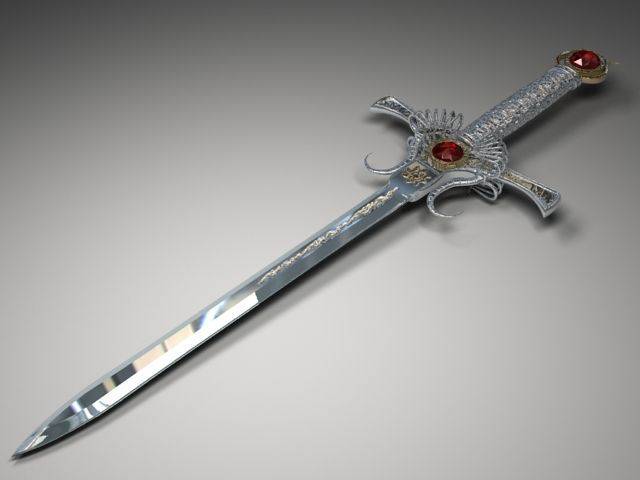 Меч
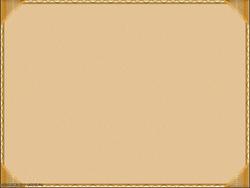 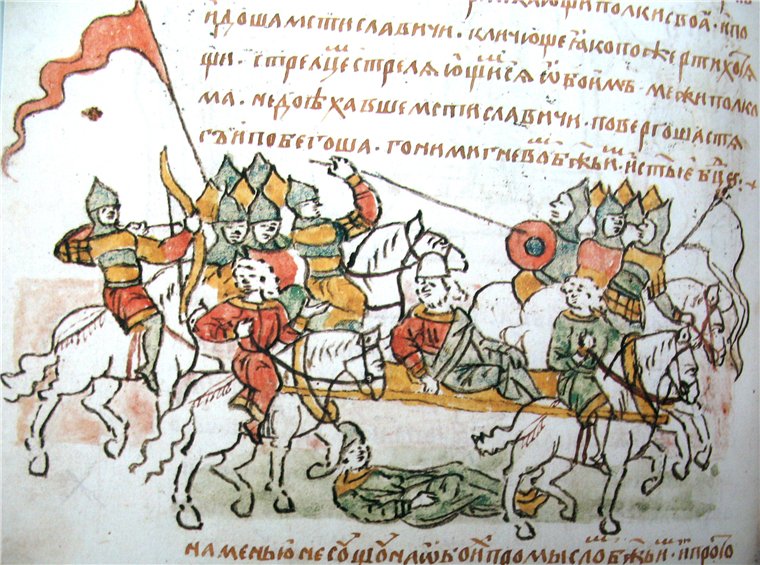 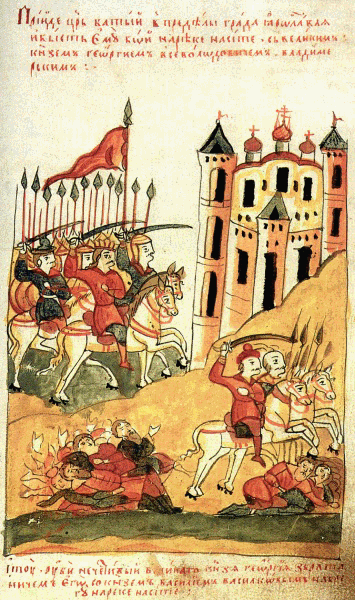 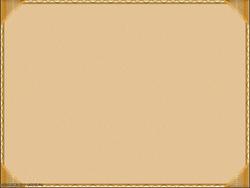 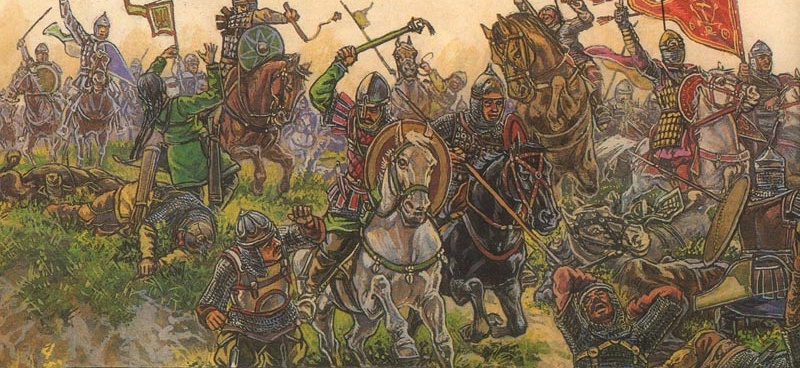 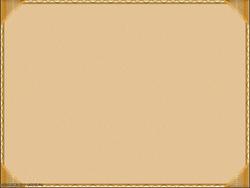 Дать характеристику союза Ярославичей.
Послушались ли Ярославичи совета отца? 
(с. 78-79)
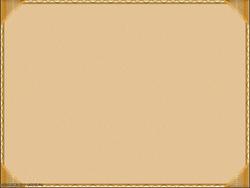 Распад союза Ярославичей
Киевский престол по праву старшинства занял сын Изяслава Святополк. В 1093 г. половцы совершили новый набег и русское войско потерпело поражение. Половцы разграбили многие города и села, захватили большую добычу, увели много пленников.
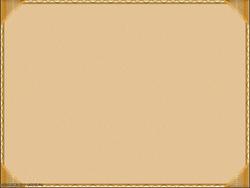 Любечский съезд князей 1097г.
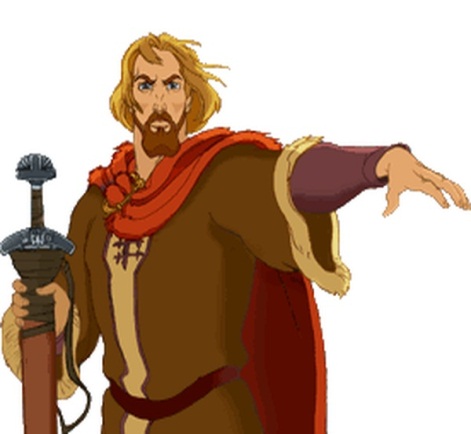 В.Мономах на съезде князей
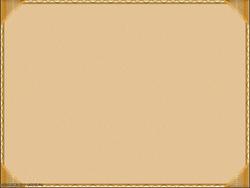 Задание
I группа – историки ( «Повесть временных лет»,с.88) - решения Любечского съезда 
II группа – теоретики (п.2, с.79-80) - решения Любечского съезда
III группа – эксперты (п.4, с .83, с.85) - причины раздробленности
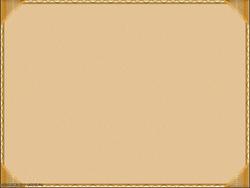 Решения Любечского съезда
Съезд закрепил 
начавшуюся раздробленность государства
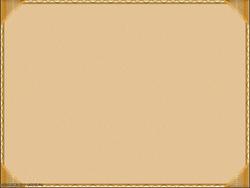 Раздробленность Древнерусскогогосударства XII  век
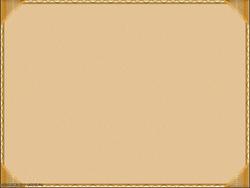 Причины раздробленности Древнерусского государства
Княжеские усобицы
Отсутствие определенного порядка наследования киевского престола
Постоянные набеги иноземцев подорвали обороноспособность Руси и могущество Киева
Упадок торгового пути «Из варяг в греки»
Изменения в хозяйственной жизни страны (главное богатство – не военная добыча, сбор дани с  подвластных земель, а присвоение результатов  труда зависимых крестьян)
В каждом княжестве –свой порядок управления (вече, выборная власть, народное ополчение)
Рост городов -новых центров ремесла и торговли
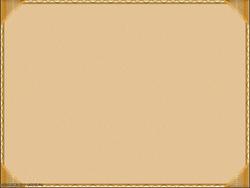 Что нового я узнал (а) на уроке о раздробленности Древнерусского государства?